Chapter 1
© 2016, Mike Murach & Associates, Inc.
Murach's C# 2015
C1, Slide 1
Objectives
© 2016, Mike Murach & Associates, Inc.
Murach's C# 2015
C1, Slide 2
Objectives (cont.)
© 2016, Mike Murach & Associates, Inc.
Murach's C# 2015
C1, Slide 3
A Windows Forms application running on the desktop
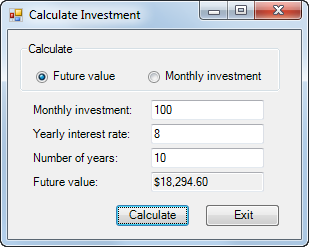 © 2016, Mike Murach & Associates, Inc.
Murach's C# 2015
C1, Slide 4
Common types of .NET applications
© 2016, Mike Murach & Associates, Inc.
Murach's C# 2015
C1, Slide 5
Visual Studio 2015 Editions
© 2016, Mike Murach & Associates, Inc.
Murach's C# 2015
C1, Slide 6
Programming languages supported by Visual Studio 2015
© 2016, Mike Murach & Associates, Inc.
Murach's C# 2015
C1, Slide 7
The .NET Framework
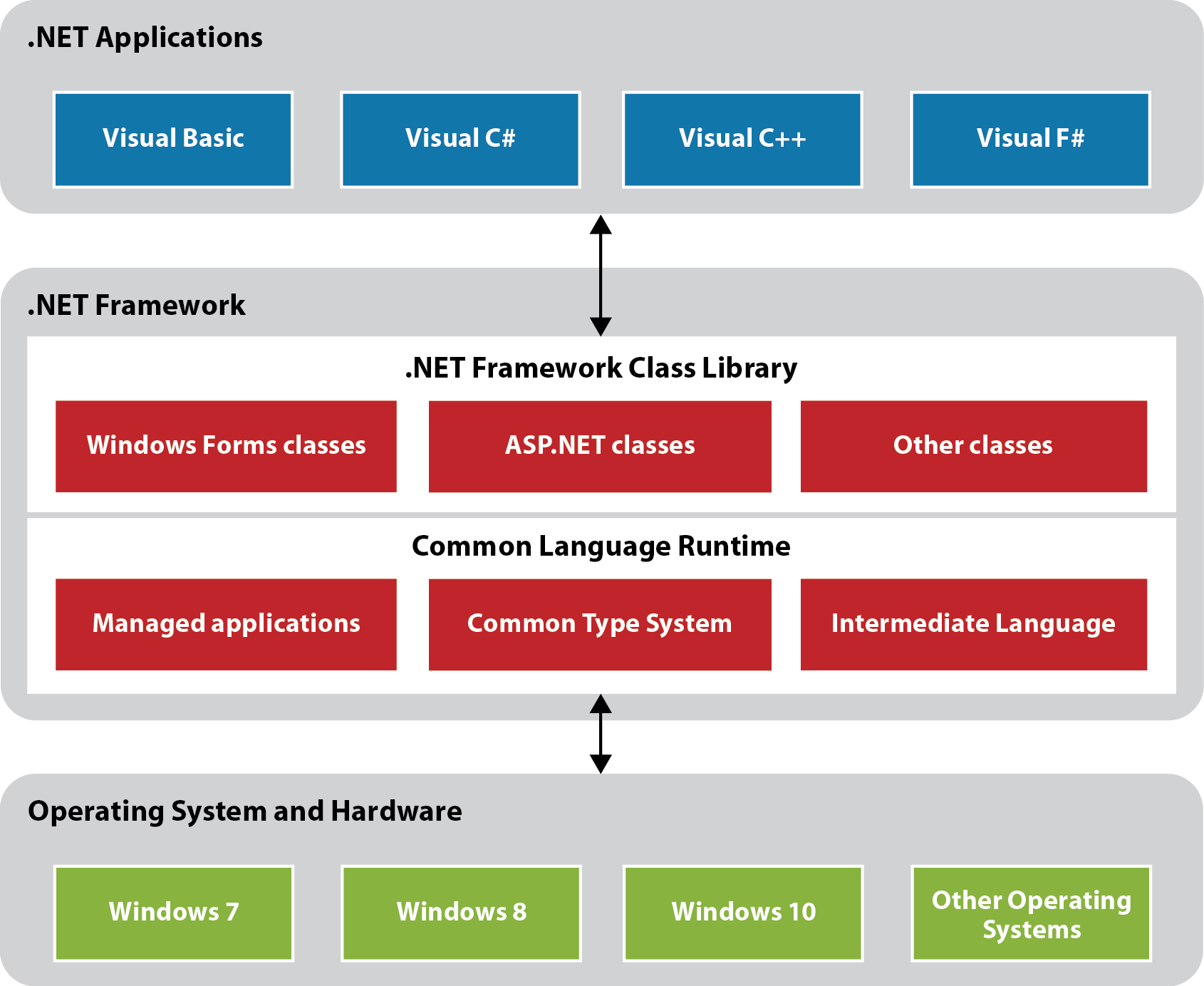 © 2016, Mike Murach & Associates, Inc.
Murach's C# 2015
C1, Slide 8
The Visual Studio IDE
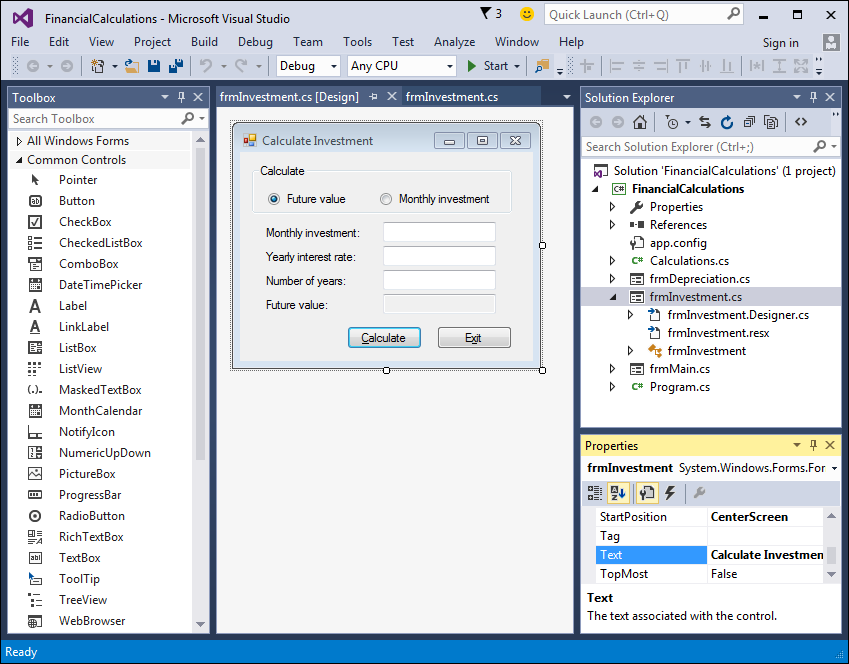 © 2016, Mike Murach & Associates, Inc.
Murach's C# 2015
C1, Slide 9
How a C# application is compiled and run
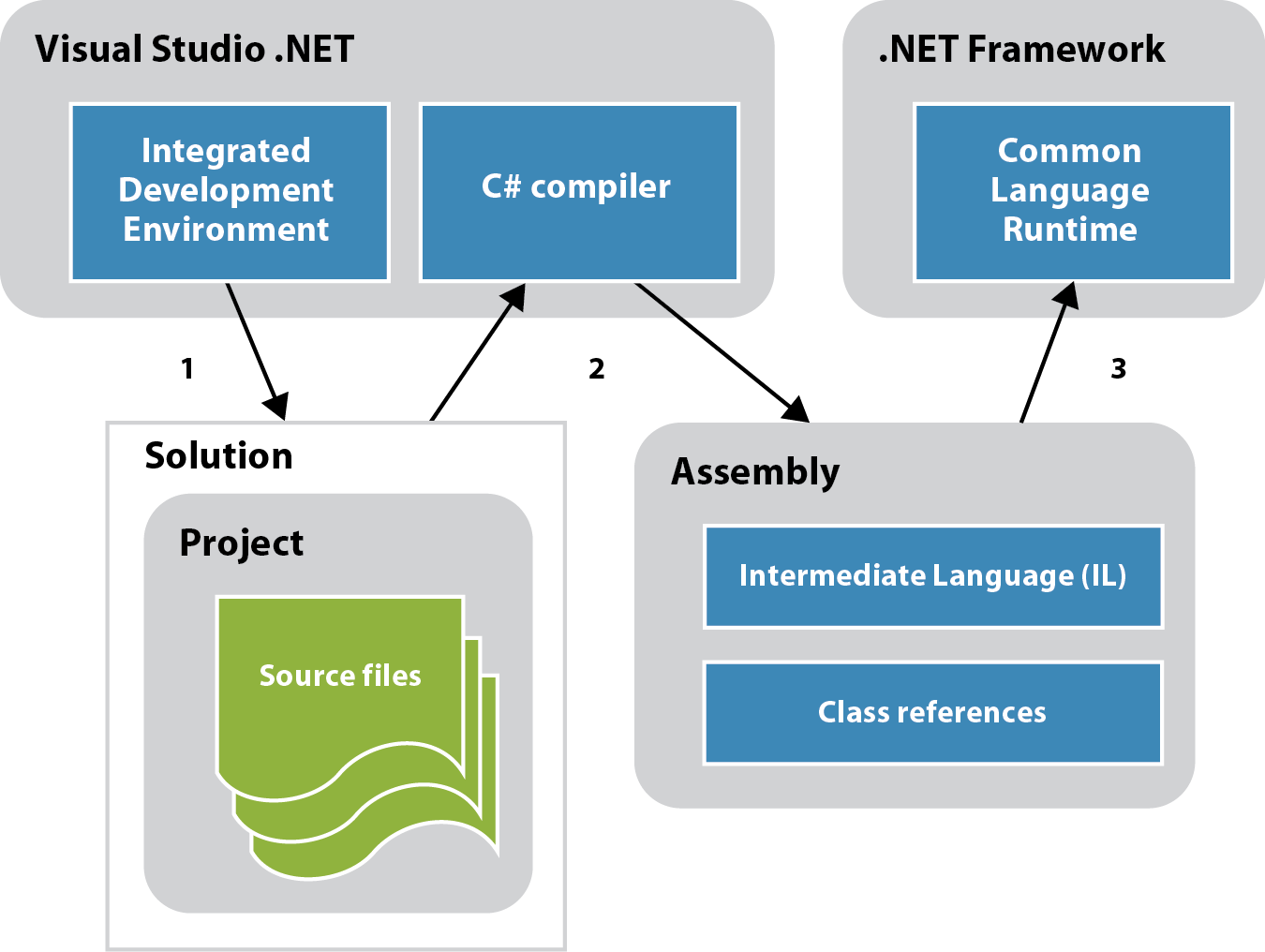 © 2016, Mike Murach & Associates, Inc.
Murach's C# 2015
C1, Slide 10
The Visual Studio Start Page
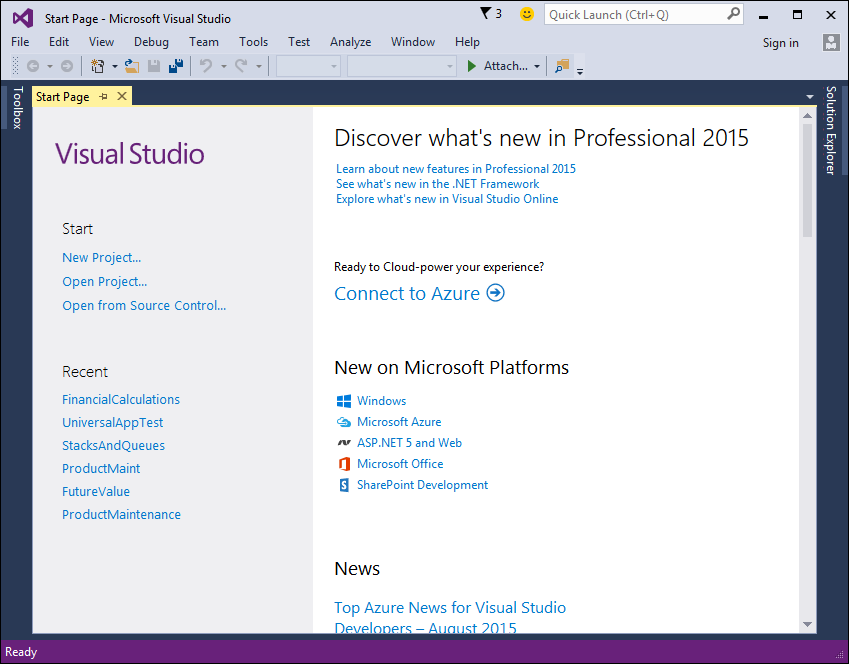 © 2016, Mike Murach & Associates, Inc.
Murach's C# 2015
C1, Slide 11
The Open Project dialog box
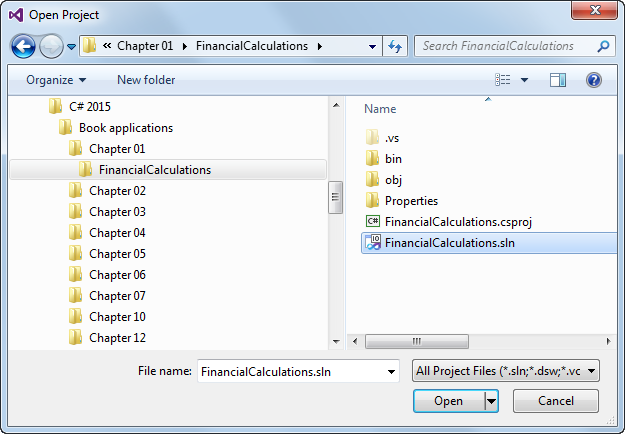 © 2016, Mike Murach & Associates, Inc.
Murach's C# 2015
C1, Slide 12
Project and solution concepts
© 2016, Mike Murach & Associates, Inc.
Murach's C# 2015
C1, Slide 13
The Form Designer window of Visual
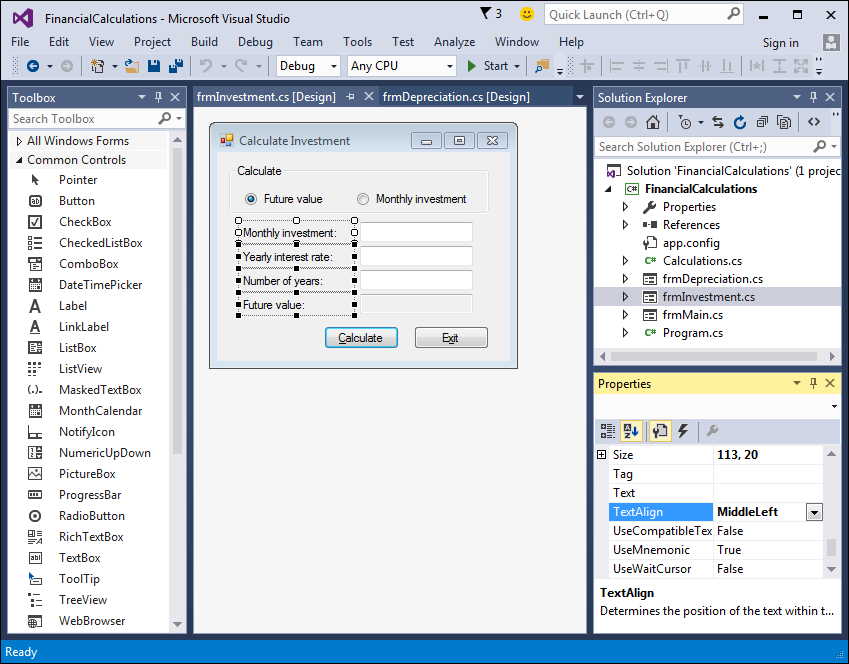 © 2016, Mike Murach & Associates, Inc.
Murach's C# 2015
C1, Slide 14
The Code Editor window of Visual
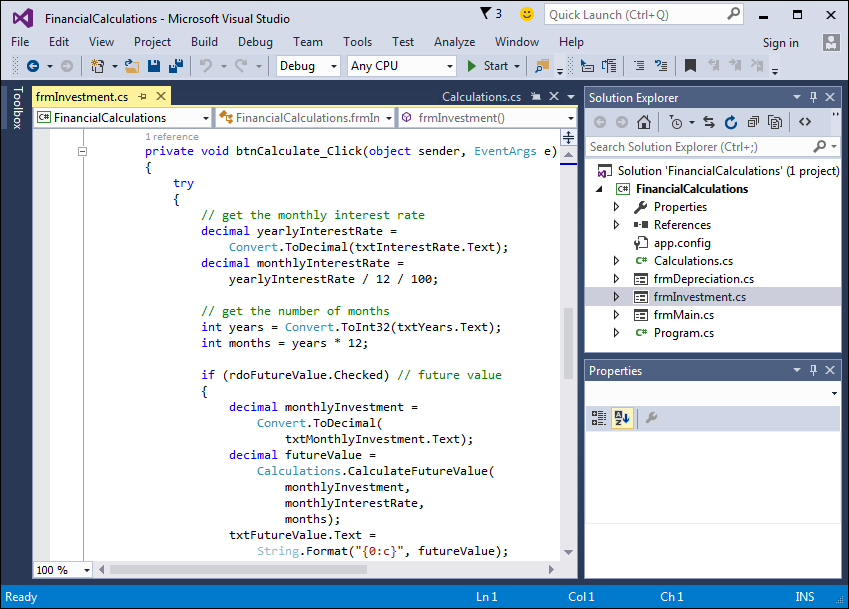 © 2016, Mike Murach & Associates, Inc.
Murach's C# 2015
C1, Slide 15
The Solution Explorer
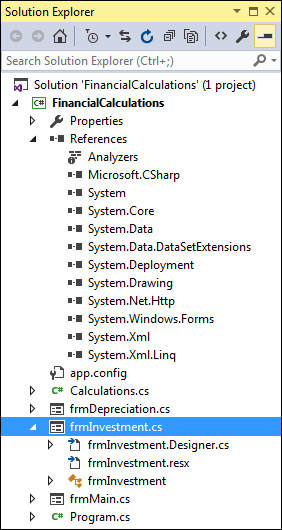 © 2016, Mike Murach & Associates, Inc.
Murach's C# 2015
C1, Slide 16
Project files
© 2016, Mike Murach & Associates, Inc.
Murach's C# 2015
C1, Slide 17
Project files (cont.)
© 2016, Mike Murach & Associates, Inc.
Murach's C# 2015
C1, Slide 18
Two floating windows, a hidden window, and a pinned window
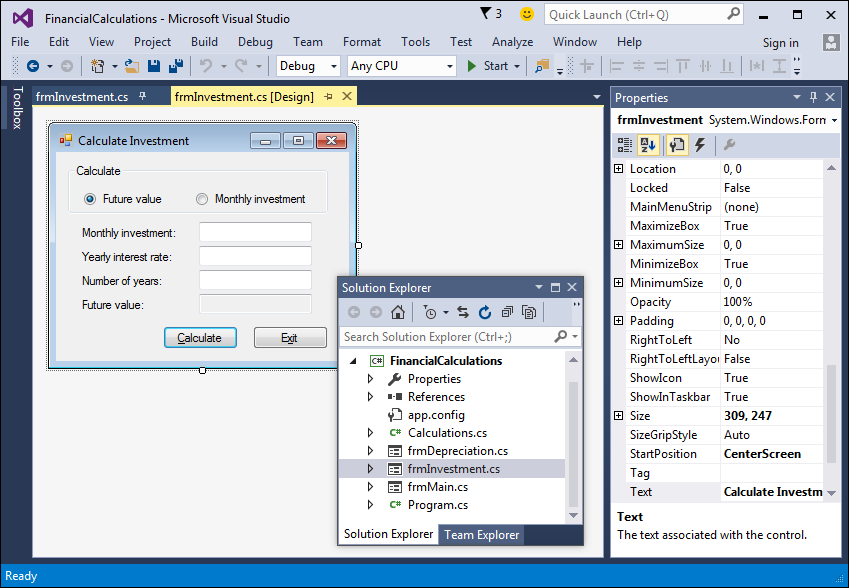 © 2016, Mike Murach & Associates, Inc.
Murach's C# 2015
C1, Slide 19
How to rearrange windows
© 2016, Mike Murach & Associates, Inc.
Murach's C# 2015
C1, Slide 20
How to rearrange windows (cont.)
© 2016, Mike Murach & Associates, Inc.
Murach's C# 2015
C1, Slide 21
The form that’s displayed when the Financial Calculations project is run
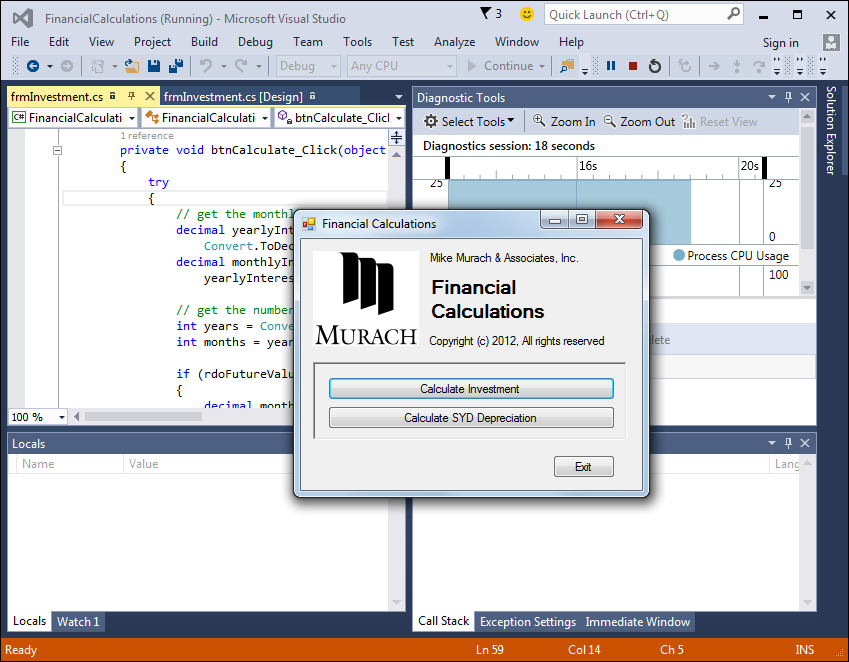 © 2016, Mike Murach & Associates, Inc.
Murach's C# 2015
C1, Slide 22
How to build a project without running it
© 2016, Mike Murach & Associates, Inc.
Murach's C# 2015
C1, Slide 23
The dialog box for upgrading a project to Visual Studio 2015
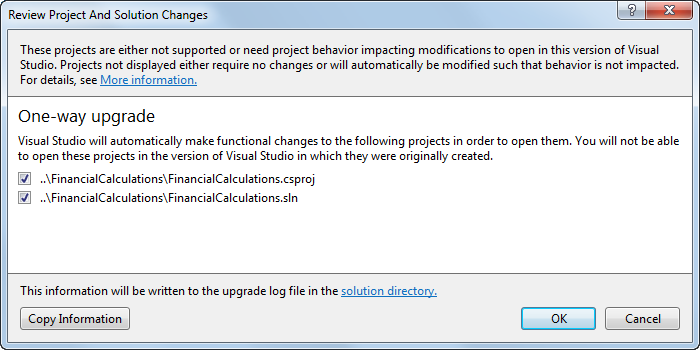 © 2016, Mike Murach & Associates, Inc.
Murach's C# 2015
C1, Slide 24
The application properties for a project
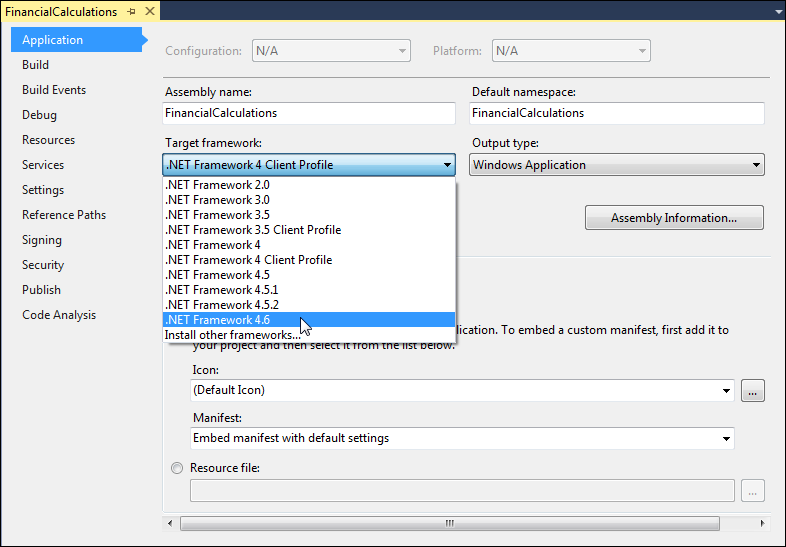 © 2016, Mike Murach & Associates, Inc.
Murach's C# 2015
C1, Slide 25